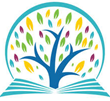 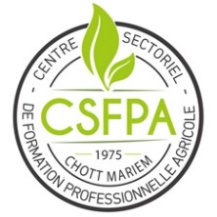 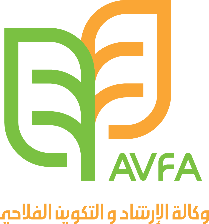 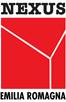 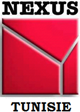 Projet Tunisoutenable
Actions pour la soutenabilité en Tunisie  
CUP n. E51G22000190009
Pratiques et techniques agricoles de conservation et de valorisation de des ressources phytogénétiques
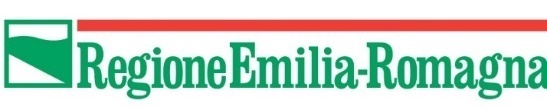 I- Evaluation des ressources phytogénétiques
1.Objectifs de l’évaluation des ressources phytogénétiques (RPG)
Caractériser convenablement les plantes sur la base de marqueurs  clairs et fiables
Applications :
Comprendre les techniques de collecte et de conservation
Déterminer les voies de valorisation
Comprendre les techniques d’amélioration
Techniques et règles de transfert (échange) du matériel végétal
2
2. Outils d’évaluation des RPG
L’évaluation est basée sur des « caractères » ou « variables » ou
« marqueurs » ou « descripteurs »
Niveau 1 (phénotype)
Métabolites secondaires
Morphologie
Phénologie …
Marqueurs
Données  phénotypiques
phénotypiques
Niveau 2 (produits primaires des gènes)
Protéines de réserve
Marqueurs  biochimiques
Données  biochimiques
Protéines membranaires
Enzymes…
Niveau 3 (ADN, Gènes)
ADN nucléaire
ADN chloroplastique
ADN mitochondrial
Marqueurs  moléculaires
Données  moléculaires
+ Outils statistiques adéquats (métrique)
3
- Caractéristiques (marqueurs) pomologiques
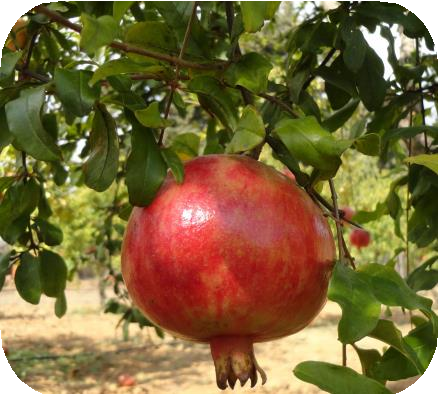 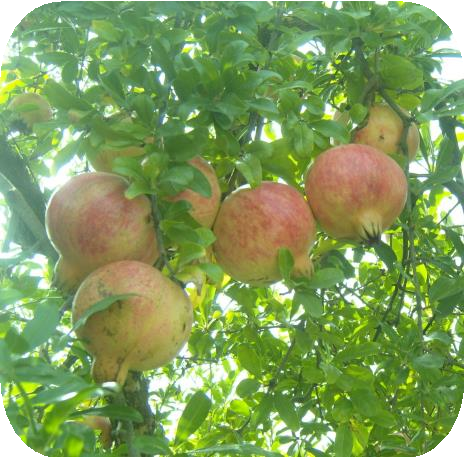 Diversité du calibre,  de la forme et de la  couleur des grenades


Diversité de la forme et  de la couleur des fleurs de  grenadier

Diversité des graines de  grenadier
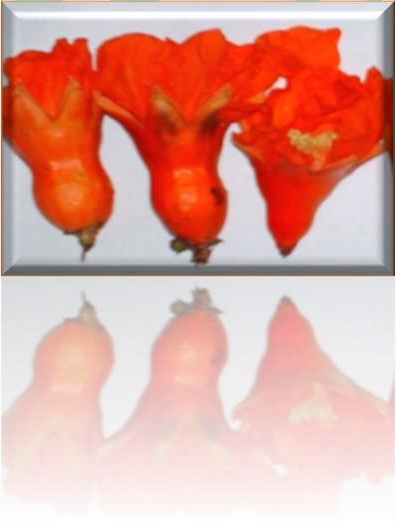 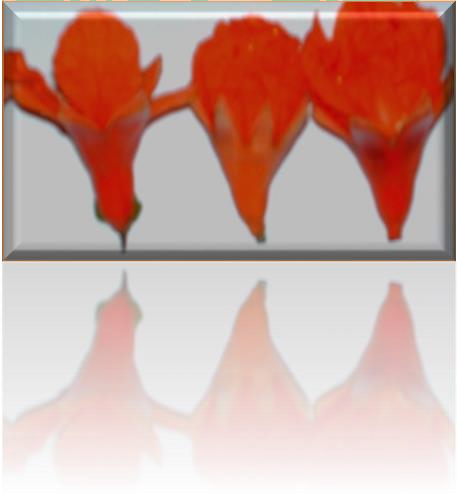 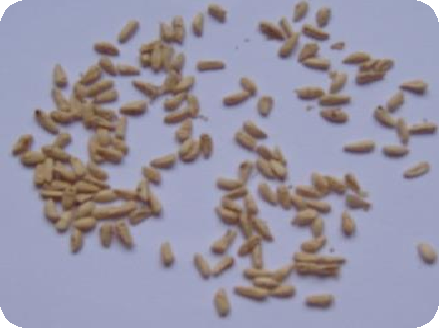 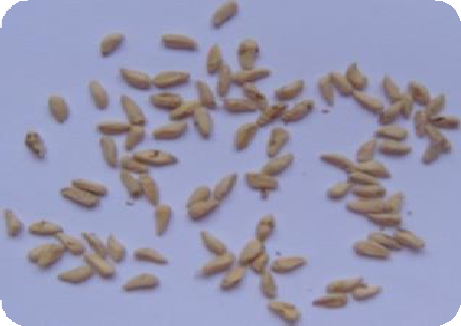 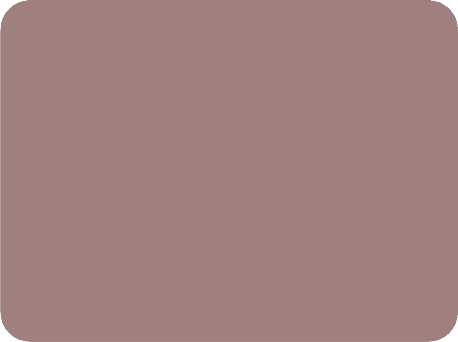 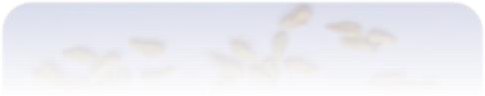 4
- Marqueurs biochimiques
Protéines,	polyphénols,	anthocyanes,
essentielles, huiles fixes …
caroténoïdes,
arômes,
huiles
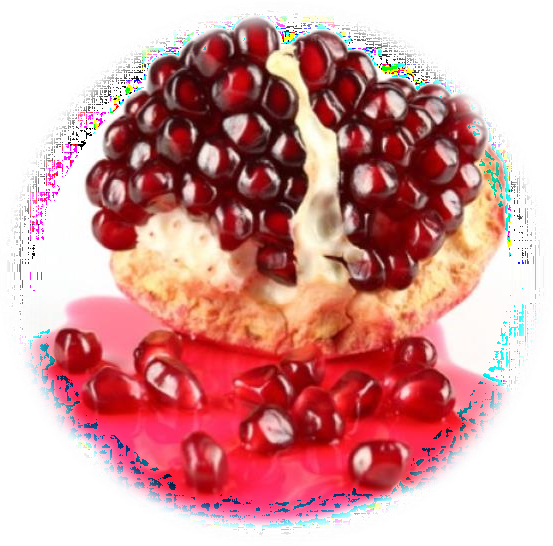 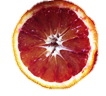 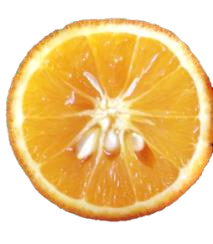 - analyses assez coûteuses
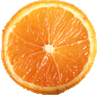 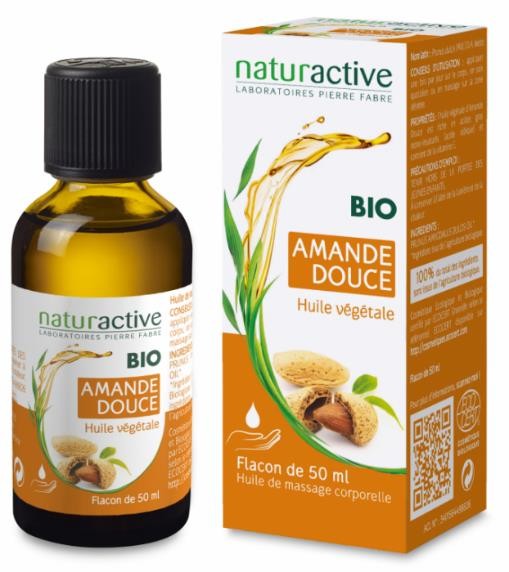 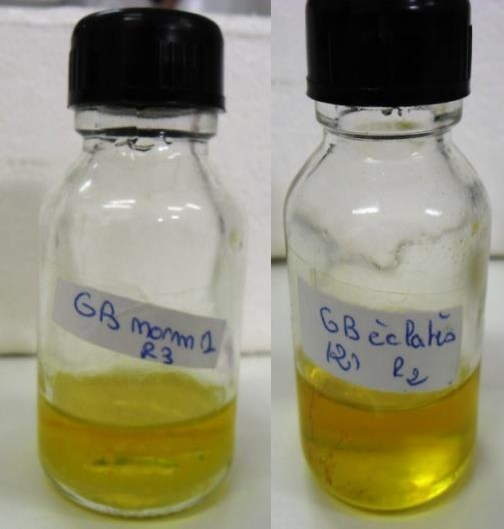 -	influencés	par	les
conditions du milieu
5
Exemples :
Taux de sucres dans  le jus des grenades  acides et douces
Taux d’acides organiques  dans les jus des grenades  acides et douces
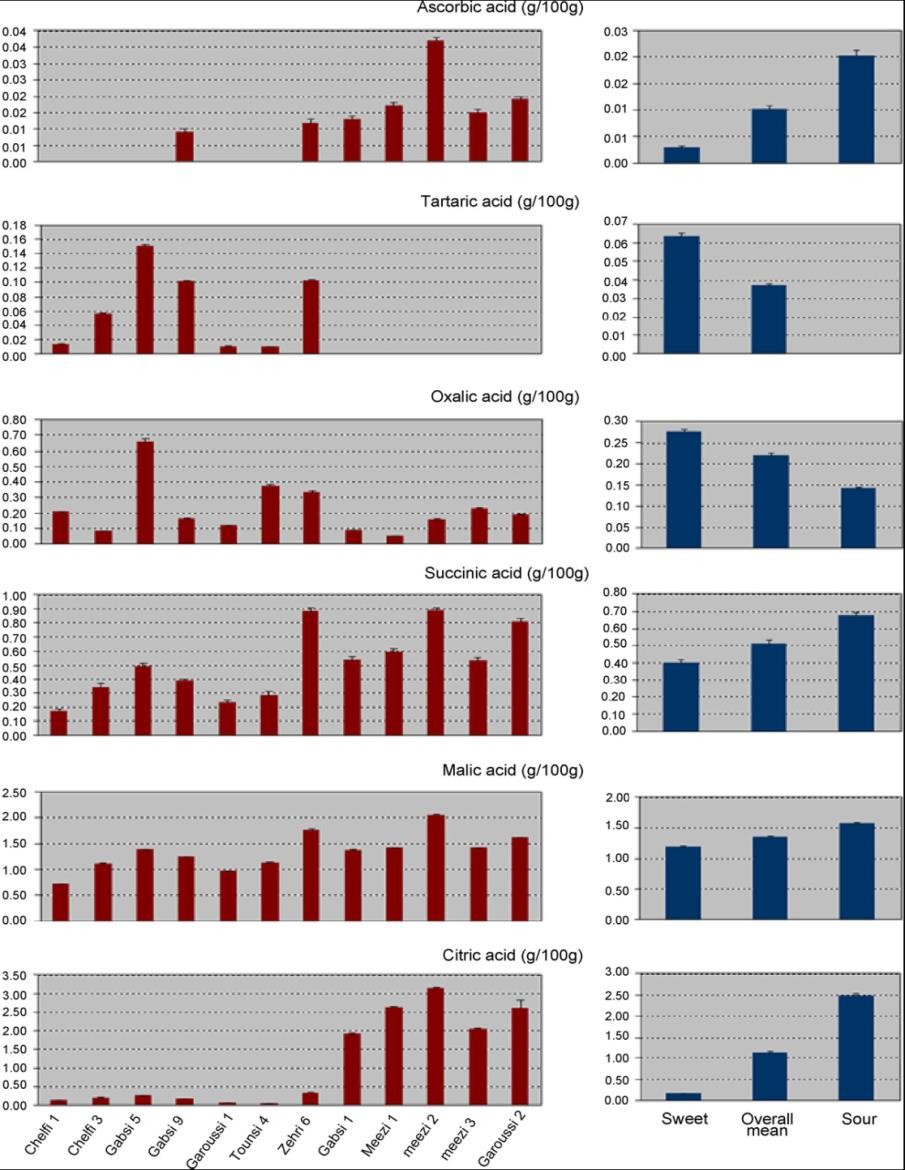 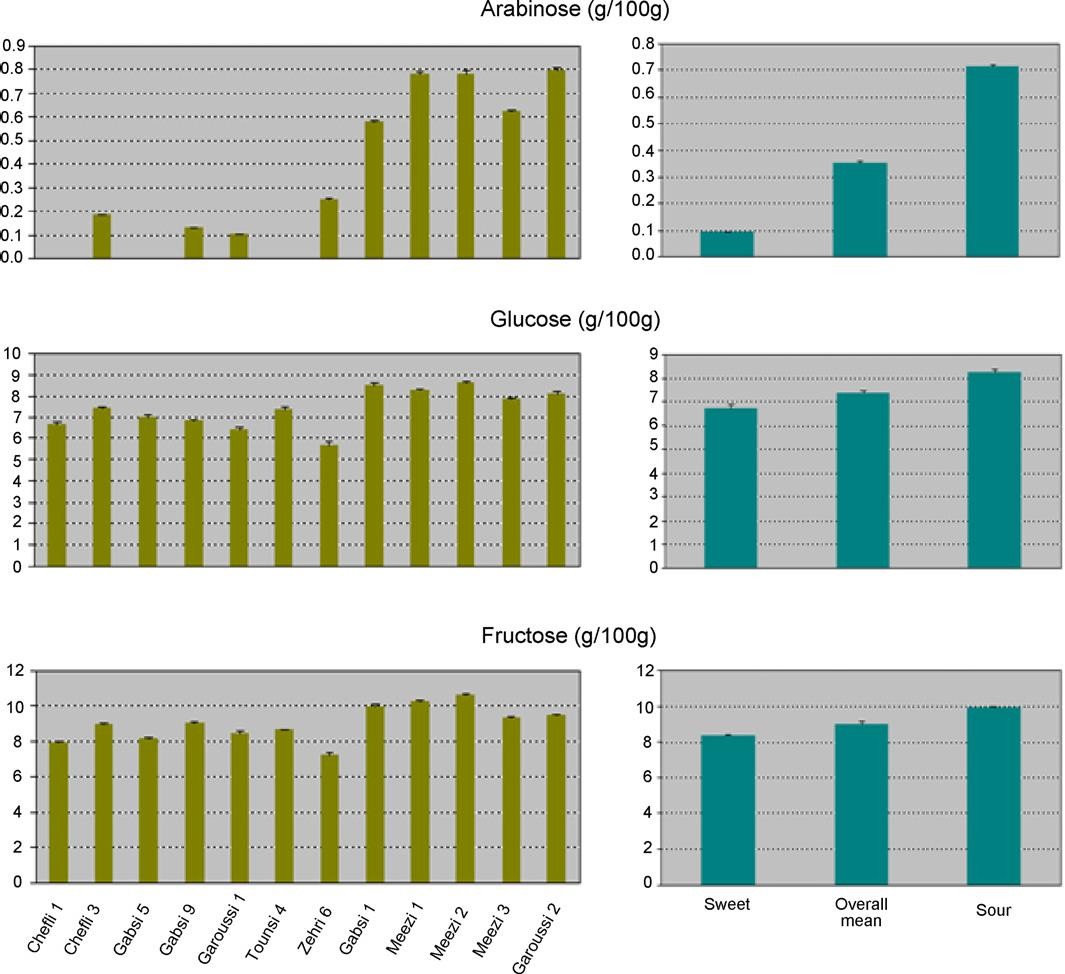 II- Techniques de conservation des ressources  phytogénétiques
2-1- Conservation ex situ
Conservation ex situ : "conservation d’éléments constitutifs de la
diversité biologique en dehors de leur milieu naturel" (CNU-DB)
Banques	de	semences	:	conservation	des	semences	à	court,
moyen et long terme
« Banques de semences communautaires - Semences locales »
Banques génétiques de terrain	(collections vivantes)
ex:	- Jardins botaniques (plantes annuelles et pérennes)
Arboretums / Arboreta (plantes pérennes)
Vergers conservatoires (plantes fruitières pérennes)
Nouvelles technologies	(techniques cellulaires et moléculaires)
Conservation in vitro
Cryoconservation
Banques d’ADN
7
2-2- Conservation in situ
Problèmes rencontrés au niveau des banques de semences : perte de  viabilité des semences, difficultés de régénération, problèmes  d’adaptation de certaines accessions conservées longtemps…

Nécessité	de	conserver	les	espèces	végétales	dans	leurs  écosystèmes naturels
Nécessité	de	favoriser	les	intéractions	des	plantes	avec	le
milieu naturel et les populations humaines
Adaptation continue et évolutive avec les  stress biotiques, abiotiques et anthropiques et  avec le savoir faire et les pratiques de  sélection…
-	Nécessité		d’intégrer	le  associations…)	dans	la	gestion  régénération
tissu  des
social	(agriculteurs,  RPG	pour		assurer	leur
8
Aires protégées
ex:	- Parcs naturels (Bouhedma, Boukornine, Chaambi…)
Réserves naturelles (Sebkhat Kelbia, Ile chikly…)
Réserves de la biosphère (UNESCO) (Zembra & Zembretta…)
Conservation à la ferme	(on farm conservation)
Conservation in situ : "… dans le cas des espèces domestiquées et  cultivées, dans le milieu où se sont développés leurs caractères  distinctifs" (CNU-DB)
- - - associer conservation, utilisation et développement
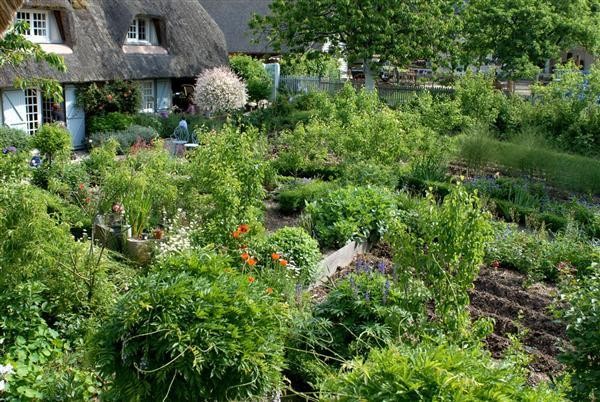 9
III- Usages des ressources végétales
3-1- Ressources alimentaires
La diversité biologique est essentielle pour l’homme.
Les	populations	humaines	utilisent	environ	40%	de	la
Production Primaire Végétale Nette (PPVN), soit
directement: légumes, fruits, graines …
indirectement: produits animaux …
-	La	biodiversité	fournit	environ	90%	des	besoins	des
populations rurales.
Biodiversité:	réservoir	alimentaire	mal	exploité	(utilisation
non équitable et non rationnelle):
sous-alimentation
sur-alimentation
mauvaise alimentation (non équilibrée)
10
Estimations des organisations internationales
Espèces vivantes: plusieurs Millions…
Environ 1 750 000 espèces identifiées
250 000 à 300 000 espèces végétales
10 000 à 50 000 espèces comestibles
150 à 200 espèces utilisées pour l’alimentation humaine
6 espèces donnent 75% du volume total de la nourriture  humaine :
Riz, Blé, Maïs, Pomme de terre, Orge, Manioc
3 espèces fournissent 60% des protéines d’origine
végétale pour les populations humaines :
Riz, Blé, Maïs
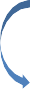 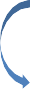 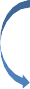 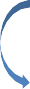 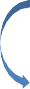 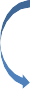 11
- A partir du 20 siècle:
Consommation  protéines..
manque  nutriments
croissante	d’aliments	riches	en	calories	et	en

micro-
de	consommation	d’aliments	riches	en
40%	de	la	population	mondiale	souffrent	de	carences	en
micro-nutriments (vit.A, Vit.D, Fer, Zinc, Iode, Sélénium…)
Coût de la facture sanitaire??
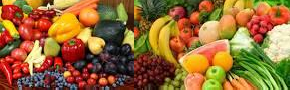 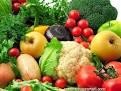 ?
12
« Vegetables to Combat the Hidden Hunger in Africa »
(Gerard Grubben et al., 2014)

« En Afrique tropicale, la déficience en micronutriments, appelée  “Famine cachée” est une cause principale des problèmes de santé,  de mortalité élevée et de faible croissance économique. »
« Les nutritionnistes de OMS-FAO soulignent qu’un peu de  legumes diversifiés par jour est essential pour une diète équilibrée,  en particular pour les enfants et les femmes enceintes. »
« Les programmes de “sécurité alimentaire” en Afrique doivent  accorder plus d’attention à la promotion des légumes pour la  santé. »
13
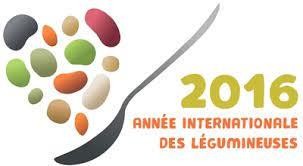 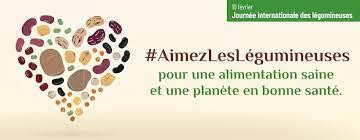 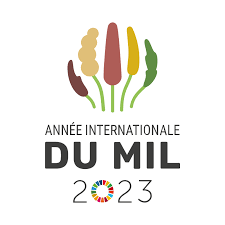 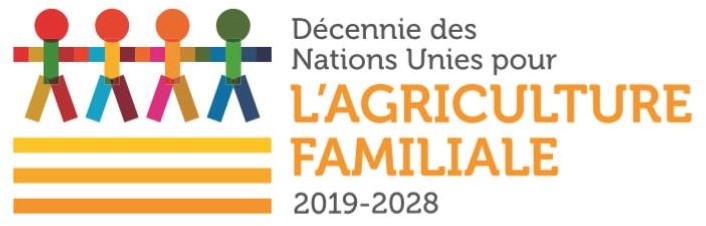 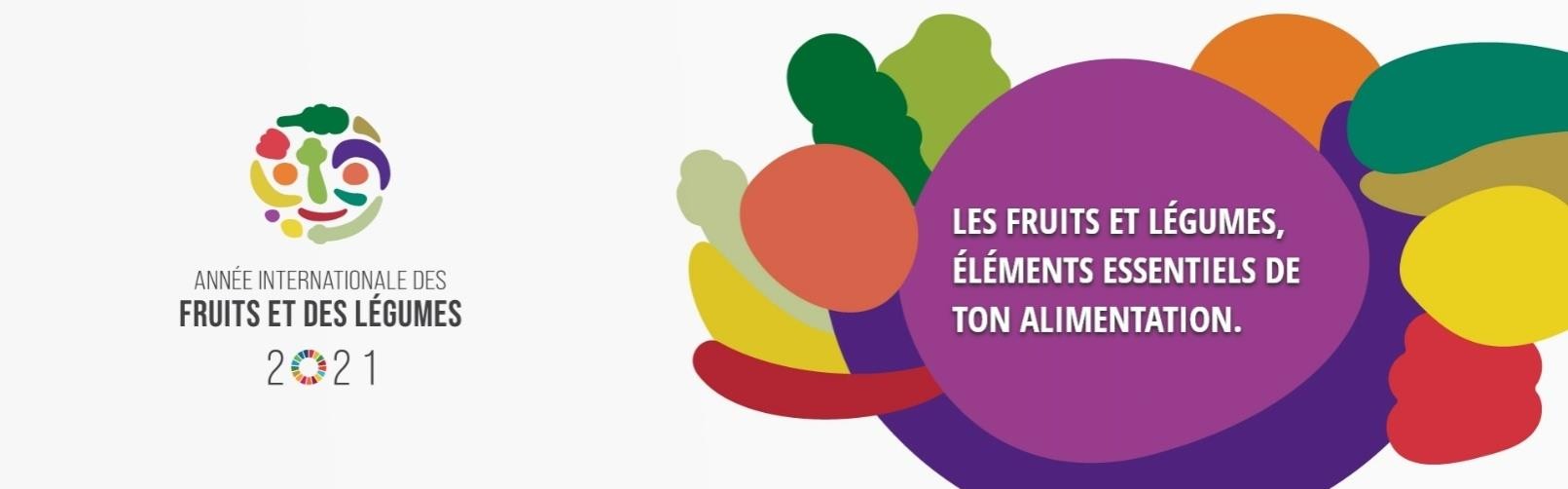 14
3-2- Ressources pour la santé
Développement de la médecine alternative (phytothérapie…)
Les	¾	de	la	population	humaine	font	appel	directement	aux
plantes pour se soigner.
Médecine occidentale : 50% des produits basés sur plus de 120  principes actifs d’origine végétale.
Plus de 5000 plantes étudiées pour leurs vertus thérapeutiques …
Potentiel énorme non identifié et non utilisé..

Nouvelle" conception de l’alimentation : nourrir et prévenir
nutrition
amélioration de la santé
protection contre les maladies
15
- "Aliments fonctionnels" ou "Alicaments"
"Un aliment fonctionnel renferme un composant chimique  naturel qui a des interactions significatives et bénéfiques avec  une ou quelques fonctions de l’organisme"
“Aliments fonctionnels : des aliments ou des composantes  alimentaires qui fournissent des bénéfices pour la santé au delà de  la nutrition de base”
(Institut Américain des Technologies Alimentaires)
- "Nutraceutiques"
"Un nutraceutique est un produit fabriqué à partir d’aliments  mais rendu sous forme de pilule ou de poudre ou autres formes  et qui a un effet bénéfique pour la physiologie de l’organisme  ou pour la protection contre les maladies chroniques "
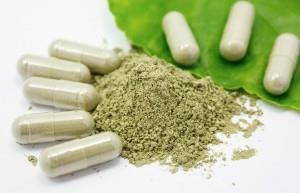 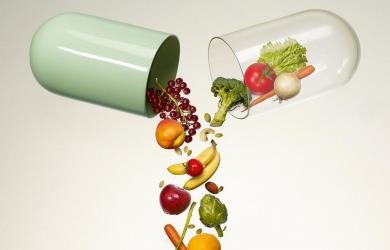 16
3-3- Substances industrielles
La biodiversité fournit une large gamme de substances :
Huiles
Colorants alimentaires et industriels
Parfums et arômes
Fibres alimentaires et industrielles
Pate à papier
Caoutchouc … … …
3-4- Réservoir de gènes
La biodiversité comporte une richesse considérable en gènes :
pour l’amélioration de la productivité
pour la protection des cultures
pour la production de substances utiles
=	matière	première	pour	les	sélectionneurs,	les
améliorateurs et les spécialistes des biotechnologies…
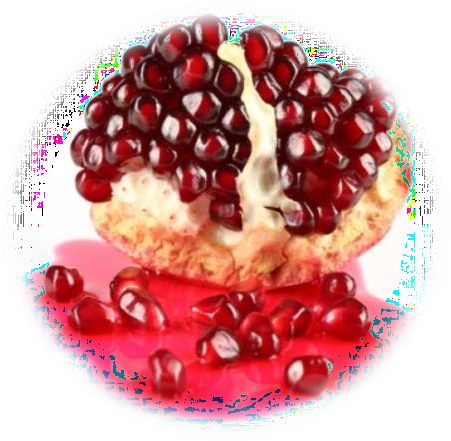 17
4- Diversification des cultures
4-1- Rappel des principes de l’agroécologie
« L’agroécologie est une conception de l’agriculture visant à  bénéficier au maximum des services rendus par les écosystèmes  pour assurer une bonne production agricole »
(Adrien Fourel, 2023)
L’hypothèse principale sur laquelle repose l’agroécologie est qu’il est
possible
d’augmenter les productions agricoles en quantité et en qualité
d’assurer une meilleure maîtrise des ravageurs
de diminuer la dépendance vis-à-vis des intrants,  en :
augmentant la diversité biologique dans les agroécosystèmes
optimisant	les	interactions	biologiques	au	sein	des  agroécosystèmes.
(Malézieux, 2013)
18
- « L’agriculture a surtout utilisé variétés sélectionnées dans des  conditions contrôlées pour permettre l’expression maximale des  génotypes sélectionnés. »
« L’enjeu majeur est de replacer la biodiversité au sein des  systèmes agricoles, afin d’accroitre leur flexibilité et leur résilience,  sans compromettre leur viabilité économique… »
« Valoriser la biodiversité dans des systèmes innovants de  production agricole : utiliser la biodiversité pour réussir la transition
agro-écologique »
(Tixier-Boichard et Lescourret, 2015)
- « Maîtriser l’assemblage des génotypes, des ressources naturelles  et des pratiques suppose de mieux connaître les régulations  biologiques. »
Les deux piliers de « l’intensification écologique » sont :
l’accroissement de la biodiversité et
le renforcement des régulations biologiques.
19
Exemples de mécanismes biologiques mis en jeu :
Mécanisme de « complémentarité » : utilisation des ressources  entre espèces fonctionnellement différentes : des espèces  possédant des façons différentes d’utiliser les ressources ont plus  de chance de coexister dans une communauté.
Interactions bénéfiques (facilitation, mutualisme…) à au moins  une des espèces présentes sans aucun effet néfaste sur les autres :  permettre d’améliorer les performances du mélange diversifié.
Mécanisme de « redondance » : présence de plusieurs espèces  assurant la même fonction dans le mélange, ce qui garantit la  stabilité de la fonction du mélange suite à la perte d’une partie des  espèces initiales, sous l’effet d’un stress par exemple.
(Litrico et al., 2015)
- Allélopathie ?
20
(CIRAD-INRAE, 2021) :
Compilation et synthèse de 95 méta-analyses, 5156 études et  54554 expérimentations réparties sur 85 ans, plus de 120 types de  cultures et 85 pays :
Conclusion : Diversifier les cultures améliore / renforce  la production, la biodiversité et les services  écosystémiques
Gains moyens de la diversification des cultures:  1- hausse de la production de 14%
Hausse de la biodiversité associée de 24%
Amélioration de la lutte contre les ravageurs et maladies  de plus de 63%
Amélioration de la qualité des sols de 11%  5- Amélioration de la qualité de l’eau de 51%
21
4-2- Principales pratiques de diversification (dans l’espace et/ou  dans le temps) des systèmes de culture (CIRAD-INRAE, 2021) :
Agroforesterie	:	inclure	dans	les	systèmes	de	culture	ou  d’élevage une végétation ligneuse (arbres ou arbustes)
cultures en allées
parcelles agricoles entourées de haies
cultures pérennes sous ombrage…
Association des cultures : cultiver plusieurs espèces différentes  dans le même champ.
cultures	en	relais	(semis	sous	couvert	de	la	culture
précédente)
cultures	en	bandes	(des	bandes	de	différentes	cultures  alternent dans une même parcelle)
3-	Mélanges	variétaux	:	plusieurs	variétés	de	la	même	espèce  cultivées en même temps dans une même parcelle.
22
4- Rotation des cultures : enchaînement récurrent d’une diversité  de cultures sélectionnées, cultivées sur un même champ selon un  cycle de temps prédéfini (succession régulière de cultures)
céréales / légumineuses / crucifères …
légumes fruits / légumes racines / légumes feuilles / légumes
graines
Cultures de couvertures (couvertures végétales) : cultiver des  plantes à des fins agronomiques et environnementales (ex.: limiter  les pertes en nitrates) en complément d’une culture principale
cultures intermédiaires
bordures entourant les parcelles cultivées
23
4-3- Plantes de service (Villeneuve et al., 2017)
En fonction de la culture, de l’époque de culture et des objectifs, on peut  distinguer différents types de plantes de service :
engrais verts
plantes de couverture (du sol en présence des cultures)
cultures intermédiaires pièges à nitrates (entre cultures)
plantes compagnes (associées)
plantes nématicides (avec ou entre cultures)
plantes attractives (pièges) ou répulsives des ravageurs
plantes relais (entre cultures pour meilleur contrôle des bioagresseurs)
Engrais verts
Les objectifs de la mise en place d’un engrais vert sont multiples comme :
Limiter l’érosion et le tassement des sols
Favoriser l’infiltration de l’eau et la structuration des sols
Limiter les pertes d’éléments fertilisants par lessivage
Limiter les adventices (stock semencier, effet allélopathique, compétition…)
Enrichir le sol en azote
Stimuler la vie microbienne
24
Plantes pièges
Les plantes pièges, parfois de la même espèce que la culture, attirent ou  stimulent les bioagresseurs sans leur permettre d’achever leur cycle  biologique…
Plantes « nettoyantes » (biocides)
Elles produisent des substances ayant un effet direct sur les parasites ou  modifient les équilibres biologiques du sol dans un sens favorable.
Blé	(certaines	variétés)	:	permettent	le	développement	de	bactéries
défavorables aux Pythium spp. et à Rhizoctonia solani.
Crucifères : produisent des glucosinolates dont les produits d'hydrolyses  sont des composés soufrés biocides.
Alliacées / Liliacées avec les composés soufrés
Brassicacées (radis fourrager…) pour les glucosinolates
Poacées (sorgho…) pour leur teneur en acide cyhanidrique/durhinne
Asteracées (composées) (chardon, gerbera…) pour leurs effets sur les  nématodes … …
25
Plantes relais - Plantes refuges
L’arrivée des auxiliaires (prédateurs et parasitoïdes) n’est pas toujours  synchrone avec l’arrivée des ravageurs.
Il est possible de favoriser le développement d’un autre ravageur plus  précoce mais non nuisible pour la culture considérée, également favoriser  le développement de parasitoïdes polyphages et de prédateurs: assurer la  présence de l’auxiliaire recherché avant l’arrivée du ravageur sur la culture.
Les plantes refuges interviennent plutôt en fin de culture afin de  permettre aux auxiliaires de trouver de quoi s’alimenter et se maintenir  dans l’environnement …
Plantes attractives ou répulsives
Il est possible de jouer, par les substances attractives caractéristiques d’une  espèce, sur la communication plante-insecte, en détournant les ravageurs de la  culture à protéger.
Différentes plantes ont montré des propriétés répulsives : sauge, romarin, thym,  coriandre …
Par exemple, l’association de la coriandre avec la culture de tomate
peut réduire l’abondance de Bemisia tabaci.
26
Cultures intermédiaires multi-services (CIMS)
(Cordeau et Moreau, 2017; Justes et Richard 2017)
Cultures intermédiaires qui permettent de produire des services écosystémiques  (agronomiques et écologiques) :
Elles ne sont pas destinées à être récoltées et sont détruites avant la mise en  place de la culture principale. Leur biomasse est restituée au sol pour fournir des  éléments nutritifs à la culture suivante.
Elles produisent différents services écosystémiques en fonction des espèces, la  période et le mode d’incorporation dans le sol.

Des interactions entre services écosystémiques peuvent se produire : nécessité
de choix des espèces et du mode de conduite des CIMS.
« Exemple: sur les terrains en pente, un arbitrage peut être nécessaire  entre, d'une part, les effets « piège à nitrates » et surtout « anti-érosion »  qui peut conduire à privilégier une destruction de la CIMS après l'hiver,  et, d'autre part, un objectif de « recharge des nappes souterraines » par  réduction du ruissellement au profit de l'infiltration de l'eau.
27
Services écosystémiques des cultures intermédiaires multi-services
Protection et amélioration des propriétés chimiques du sol
Réduction des pertes de nitrate par lixiviation
Fixation d’azote atmosphérique
Séquestration de carbone
Recyclage des éléments minéraux
Protection et amélioration des propriétés physiques du sol
Réduction de l’érosion, du ruissellement, de la battance
Entretien de la matière organique du sol
Structuration du sol
Propriétés biologiques et diversité des payages
Augmentation de la vie biologique des sols
Contrôle des ravageurs et des maladies
Contrôle des mauvaises herbes (compétition, allélopathie)
Source alimentaire et refuges pour pollinisateurs
Diversification du paysage
--- --- ---
28
4-4- Bordures de parcelles agricoles : Ecobordures
(Pollier et al. 2019; Alignier et al. 2023)
« Les bordures de parcelles agricoles = espaces occupés par une végétation  herbacée qui peut être spontanée ou semée (bandes fleuries, bandes  enherbées) et qui s’étendent entre deux espaces cultivés (champs) ou entre  un espace cultivé et un milieu d’un autre type (route, chemin, haie,  bosquets, fossé. »
- La gestion de ces habitats (réservoirs de biodiversité) en faveur des  ennemis naturels des ravageurs est un élément clé du contrôle biologique  des bioagresseurs : conciliation entre agriculture et biodiversité.
(GRAB, 2020)
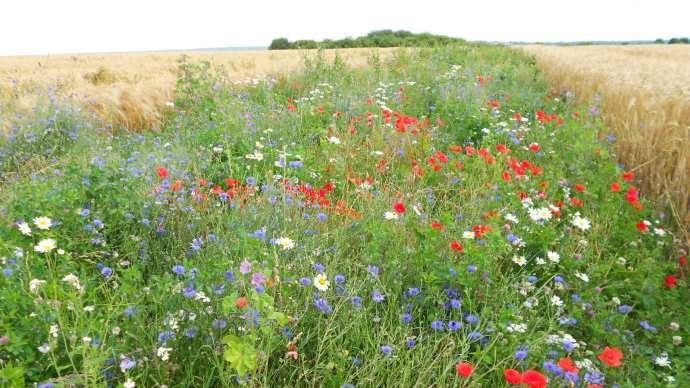 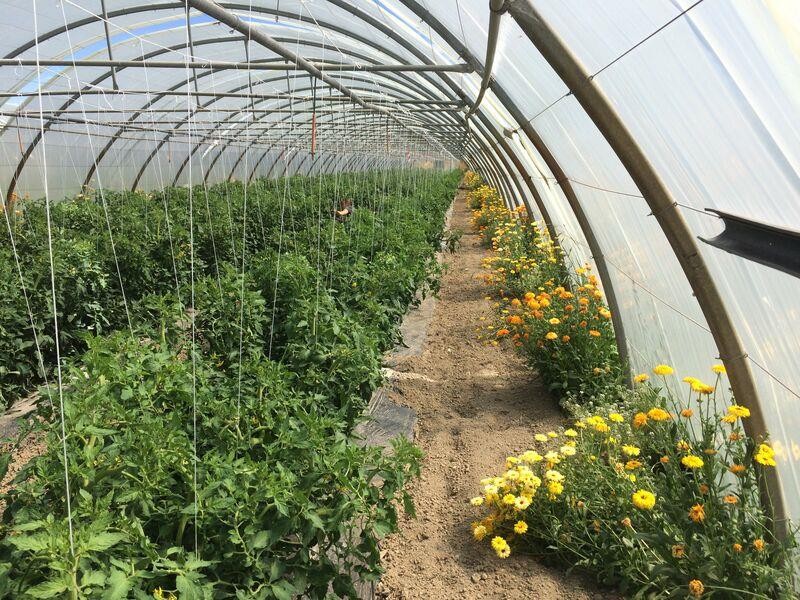 Bandes fleuries : conservation des insectes utiles et des pollinisateurs
29
Selon CIRAD-INRAE (2021) :
Agroforesterie = stratégie la plus performante
Amélioration de la biodiversité associée de + de 60%
Hausse moyenne de la production de +35%
Amélioration de la qualité du sol de +19%
Amélioration du contrôle des ravageurs et des maladies de +59%.

- « L’agroforesterie contribue le plus au stockage de carbone dans  les sols et à l’atténuation du changement climatique. La teneur en  carbone du sol est de 19% supérieure dans les parcelles en  agroforesterie par rapport à celles sans arbres. »
30
En agroécologie / agroforesterie :
La diversité entraine la diversité:
plus de plantes	plus d’insectes pollinisateurs
plus d’échanges entre composantes de la parcelle  meilleur équilibre du milieu
moins d’interventions phytosanitaires
Gamme diversifiée de légumes (couleurs, saveurs, formes …) de  légumes
+ Arbres : attirer les oiseaux, ombrage …
+ Peu ou pas de travail du sol : maintien du « Sol vivant » : les vers
de terre régénèrent le sol
+ Vente sur le marché le plus proche : plusieurs variétés permettant  une bonne adaptation aux différentes saisons (résilience)
(Adrien Fourel, 2023)
31
4-5- Associations des cultures (Husson et al., 2009)
Association des cultures : cultiver des espèces différentes dans le même champ.
Quelle(s) association(s) ?
« Il faut identifier les cultures les plus appropriées et l’ordre de leurs  successions et/ou associations, ainsi que les itinéraires techniques à  appliquer à ces cultures ou associations de cultures » : proposer des  systèmes adaptés aux situations des diverses exploitations :
Prendre en considération les conditions locales (ressources en sols, en  eau, contraintes agronomiques et socio-économiques …)
Proposer une gamme de cultures principales (adaptées à la zone) et de  niveaux d’intensification (cultures associées) et de moyens nécessaires
Considérer les possibilités d’intégration de l’élevage …
32
Etapes :
1- Identification des unités agronomiques et paysagères (diagnostic initial)
identifier les principales unités agronomiques dans la zone
connaître les pratiques agricoles dans les différentes unités agronomiques
identifier les principaux facteurs limitant la production agricole
identifier	les	besoins	et	les	contraintes	des	agriculteurs	ainsi	que	les
opportunités d'amélioration des systèmes actuels
comprendre	les	interactions	entre	agriculture,	élevage	et	activités	extra-  agricoles et les priorités des agriculteurs.
Définir	les	objectifs	et	les	impacts	des	propositions	d’associations	et	les
exploitations cibles
Synthèse et proposition des systèmes (associations) de cultures possibles
Les systèmes (associations) de cultures et les itinéraires techniquement  réalisables sont fonction de paramètres propres à la zone (terroir) et à  l’exploitation (voire à la parcelle).
(Husson et al., 2009; Hufnagel et al., 2020)
33
Associations de différentes cultures légumières
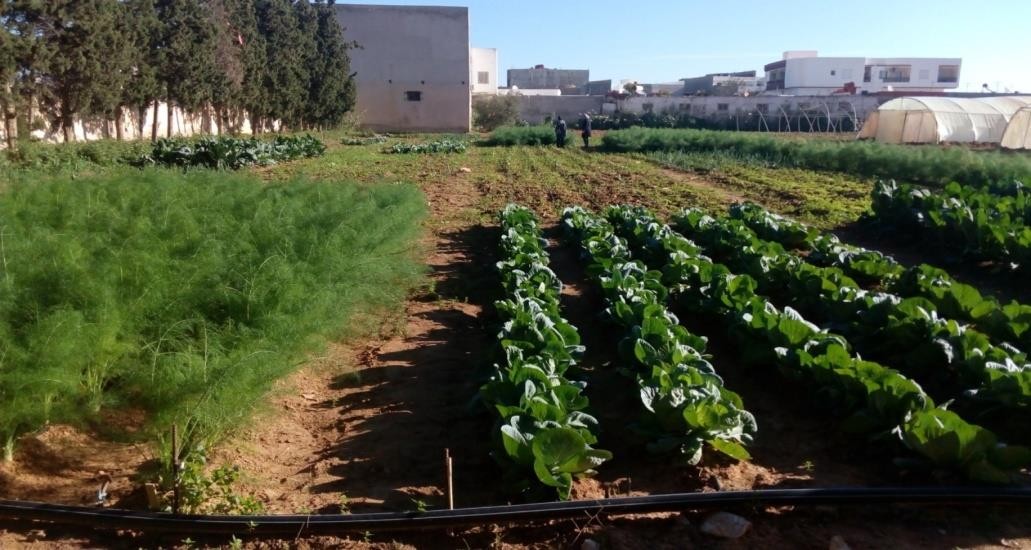 Différentes familles
Différentes espèces
Différents groupes
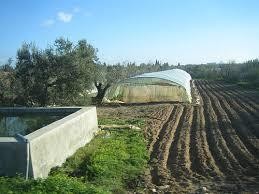 Différentes saisons
De saison / Hors saison
Cultures de plein champs / Protégées
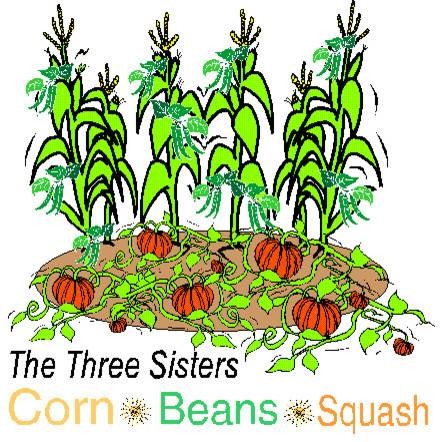 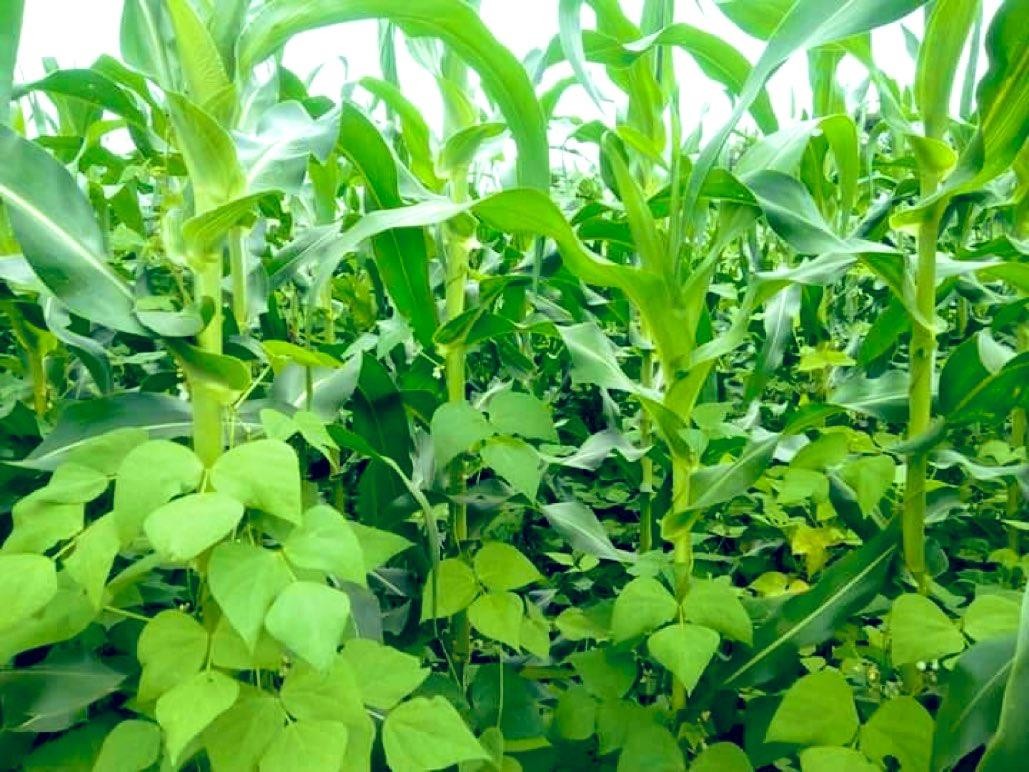 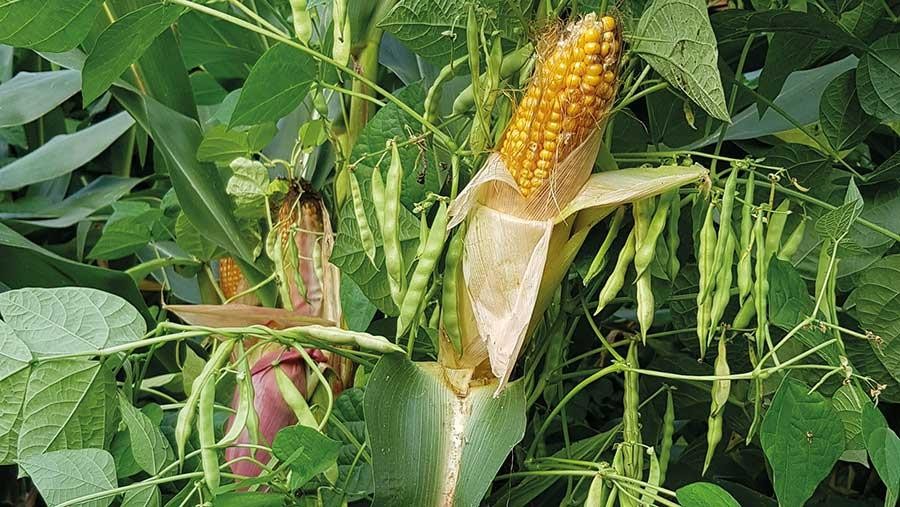 Associations traditionnelles
« Maïs + Haricot + Courge »
(Hufnagel et al., 2020)
Différents modes de  croissance
Différentes hauteurs
35
Culture avec des pollinisateurs alternatifs
(Farming with Alternative Pollinators - FAP)


Association de plusieurs  cultures herbacées
« Des bandes et/ou des  bordures de champ avec des  plantes, attirant une grande  diversité de pollinisateurs et  d'ennemis naturels, peuvent  augmenter le rendement et  maintenir la diversité des  pollinisateurs. »
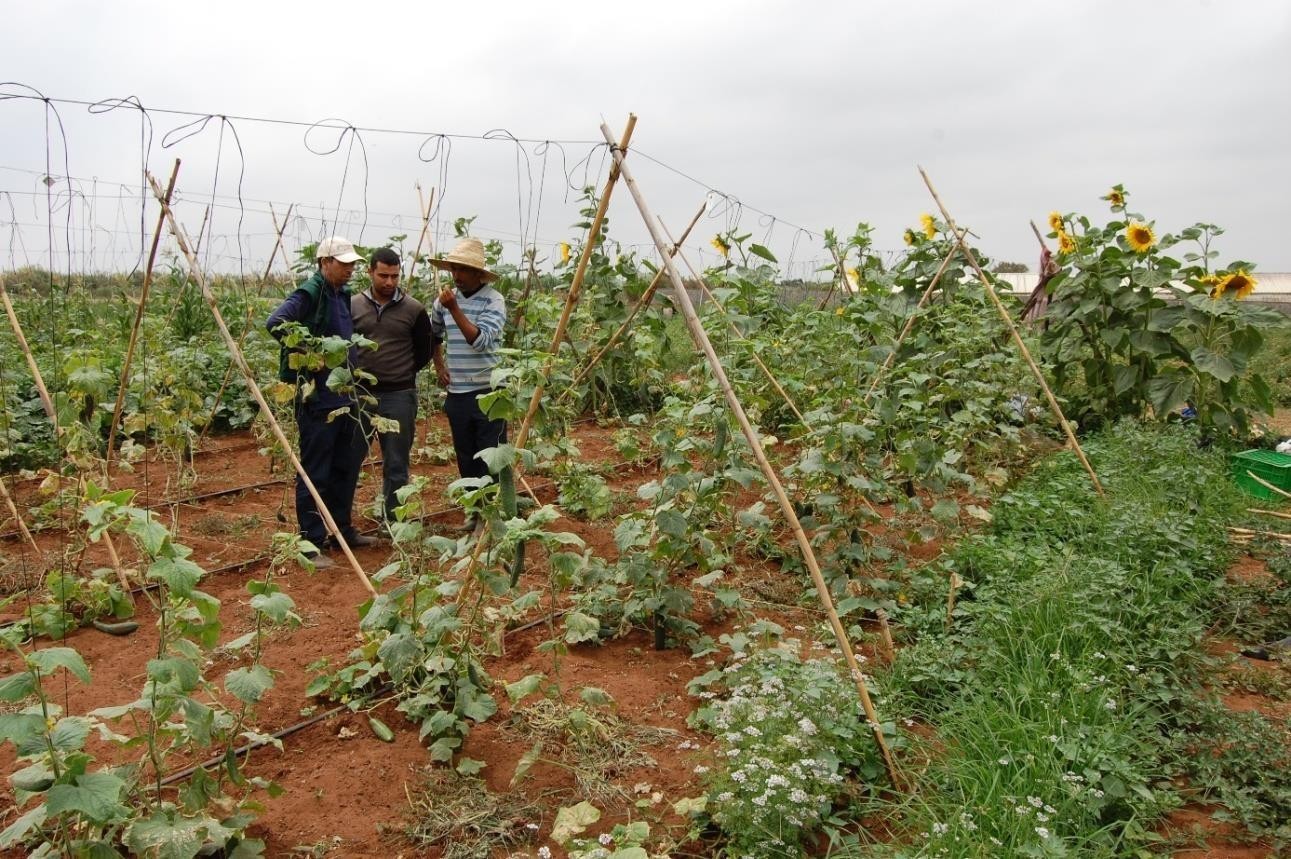 Culture principale (ex.: concombre) : sur 75% du terrain
Cultures associées « secondaires » (ex.: coriandre, piment …) : sur 25% du terrain
nourriture des pollinisateurs sur des plantes commerciales
refuges pour les pollinisateurs et insectes utiles (ombrage, brise-vent…)
lieux de nidification
sources d‘eau …
(Christmann et al., 2016; Christmann, 2018)
36
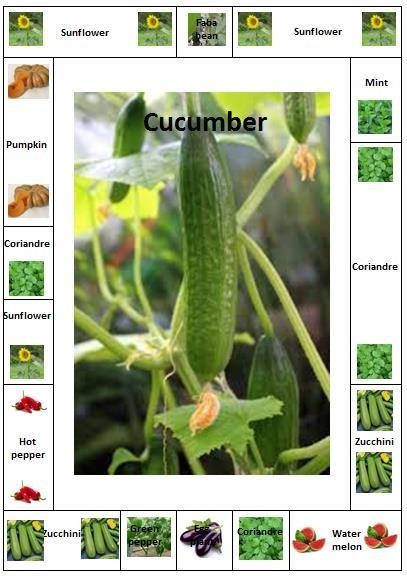 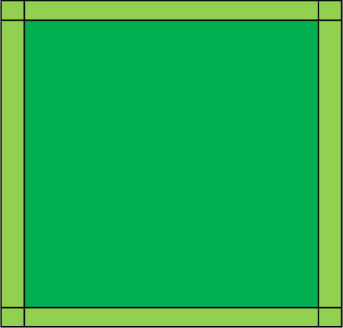 Petite parcelle : « cultures  secondaires » sur le pourtour
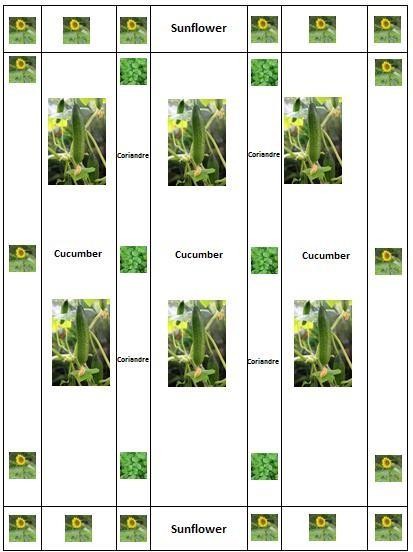 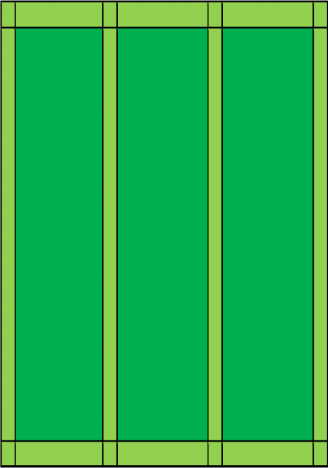 Parcelle large : « cultures  secondaires » en bandes
(Christmann et al., 2016;  Christmann, 2018)
37
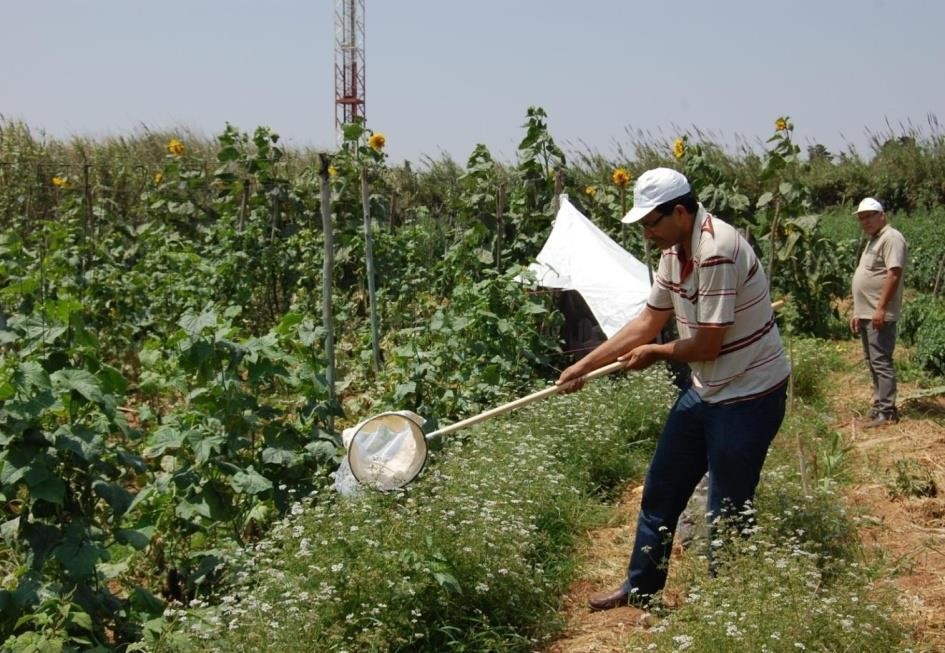 Coriandre : attire une grande diversité de pollinisateurs et ennemis naturels
Tournesol : attire une grande diversité d'abeilles
Parcelles « FAP » : dénombrement de 8 à 17 espèces différentes de pollinisateurs
Parcelles habituelles : en moyenne 0-1 espèce pollinisatrice (généralement des
abeilles).
(Christmann et al., 2016; Christmann, 2018)
38
Associations de cultures légumières et fruitières
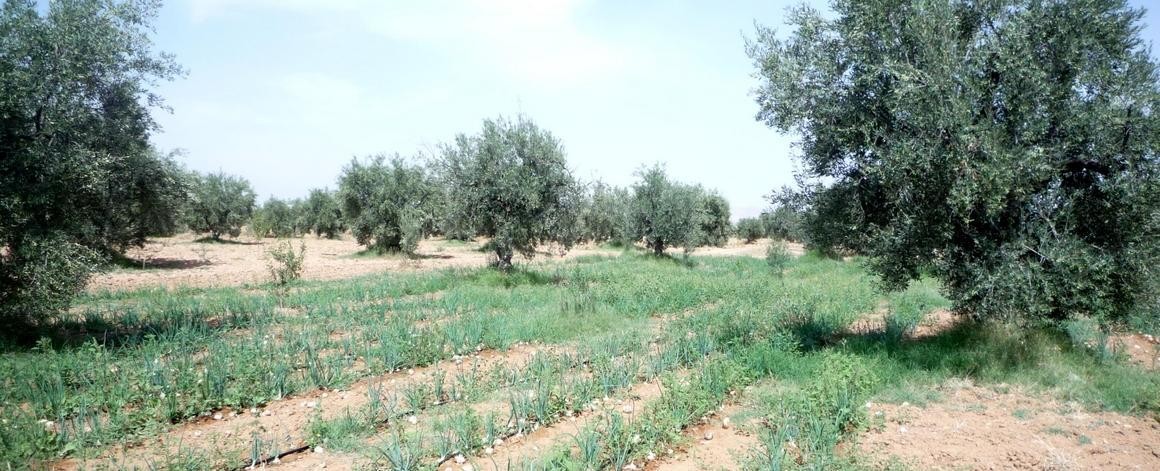 Olivier + oignon  à Sidi Bouzid
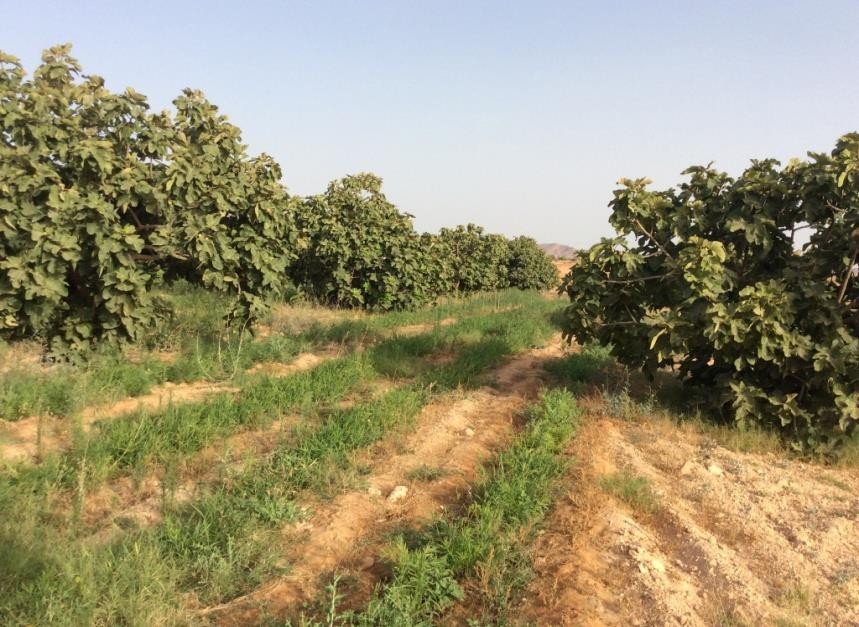 Photo AEKCP-BK
Figuier + cultures légumières  à Médenine
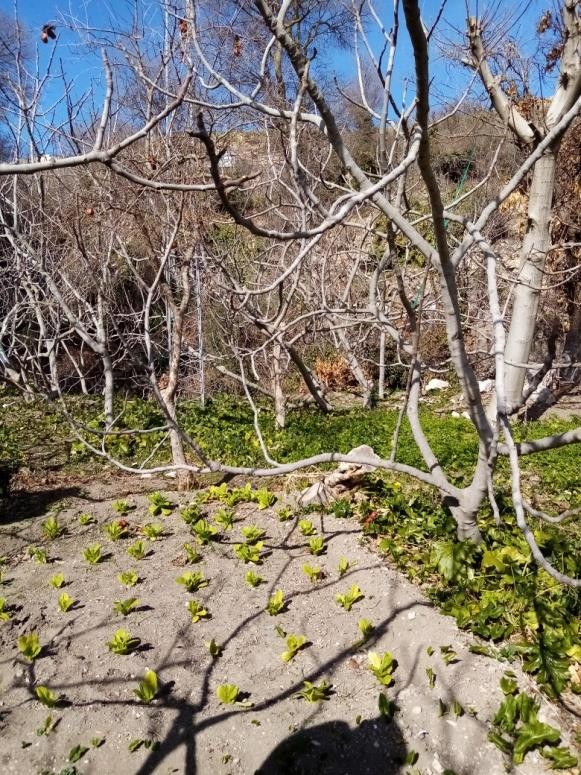 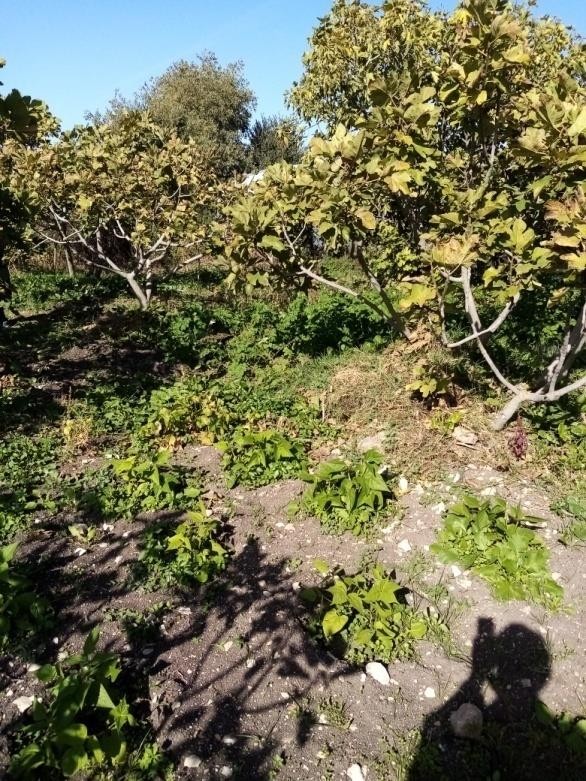 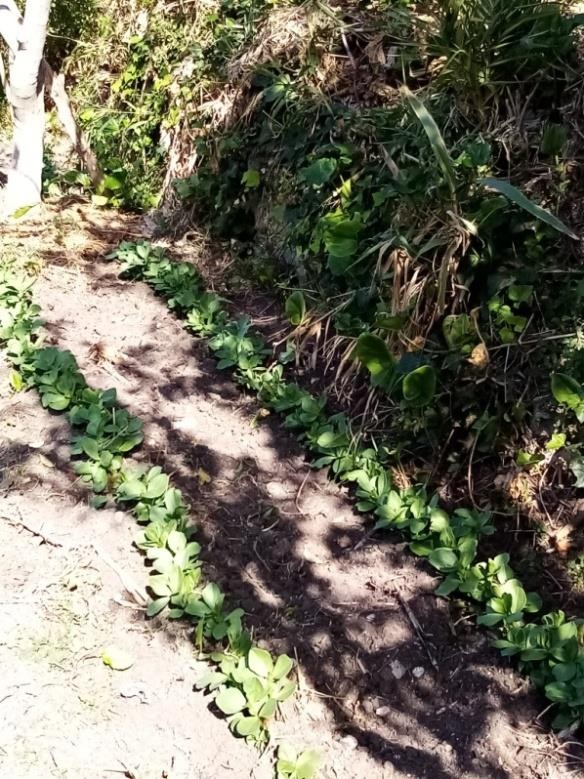 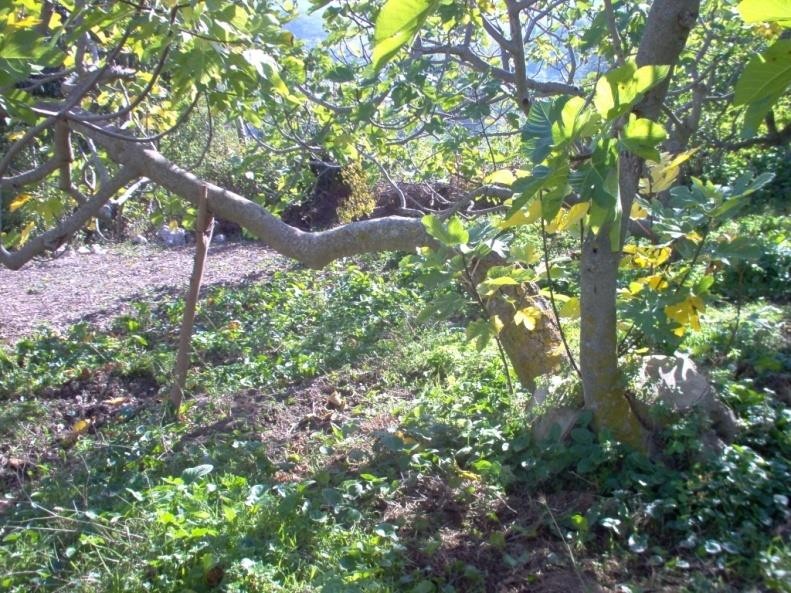 Association traditionnelle
« Figuier + cultures
herbacées » à Djebba
40
Freins et leviers à l’insertion des légumineuses (en France)
(Mawois et al., 2017)

L’insertion de légumineuses (fourragères et à graines) représente un
levier majeur pour une transition agroécologique
La diversité des espèces de légumineuses et de leurs modes d’insertion  dans les systèmes de culture offre une gamme variée de productions et  une marge de manœuvre permettant de s’adapter aux conditions  pédoclimatiques locales et aux caractéristiques des systèmes de  production.
Le principal levier pour l’insertion de légumineuses est la présence de  débouchés garantissant un prix de vente des légumineuses satisfaisant et  stable.
Nécessité d’agir simultanément sur d’autres freins et leviers, qui ne  présentent pas la même importance selon le type d’exploitation agricole,  les cultures et leur valorisation, les territoires et leurs dynamiques.
41
Freins mis en évidence :
Inexistence ou faible diffusion de connaissances et références locales  concernant la conduite des cultures, leurs intérêts agronomiques et  économiques
Contraintes organisationnelles dues à la non adéquation des  propositions d’introduction avec les objectifs et contraintes propres à  l’exploitant
Incertitude sur l’avenir des marchés et des politiques
Manque de coordination entre acteurs, des problèmes d’organisation  logistique et de débouchés du côté des organismes stockeurs, ou encore  une faible disponibilité des intrants adaptés aux espèces mineures.
42